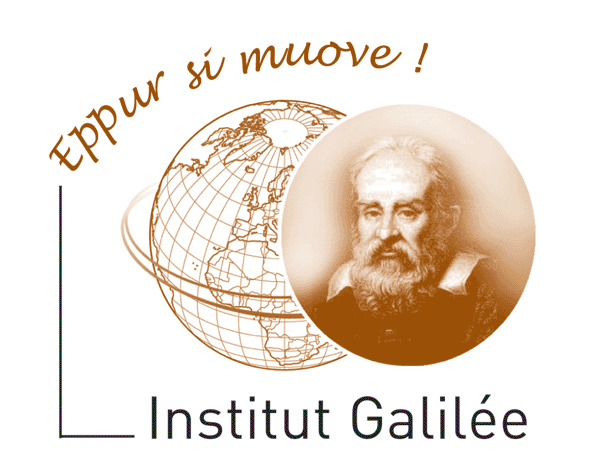 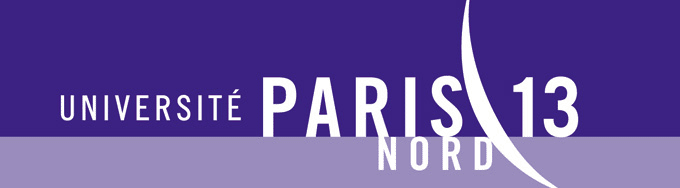 La Réalité Virtuelle & Augmentée
Rédacteur: Nabil MAAZOUZI
Formation: Master 2 EID²
Année: 2013-2014
Plan
Introduction
La réalité virtuelle 
Historique
Interaction 
Réalité artificielle
Téléprésence
Réalité augmentée
Conclusion
Introduction
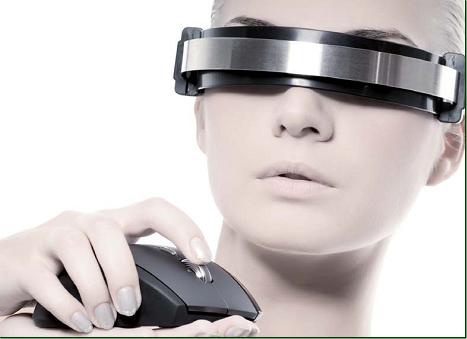 La réalité virtuelle ?
La réalité virtuelle
1. Historique
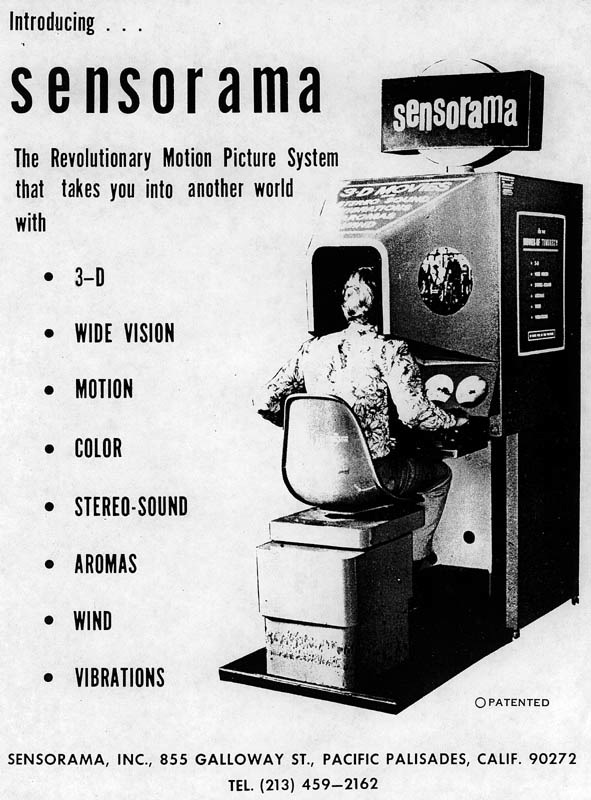 1962: Morton Heilig, inventeur du Sensorama.
La réalité virtuelle
1. Historique
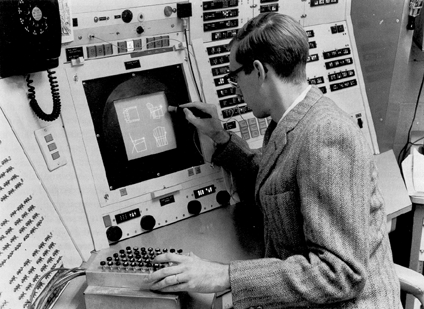 1963 : Ivan Sutherland a développé  le premier dispositif de création graphique interactif
Sketchpad
Sketchpad
La réalité virtuelle
1. Historique
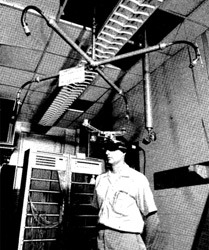 1970: Ivan Sutherland propose le concept d’ Ultimate Display avec un premier prototype de casque de visualisation HMD.
La réalité virtuelle
1. Historique
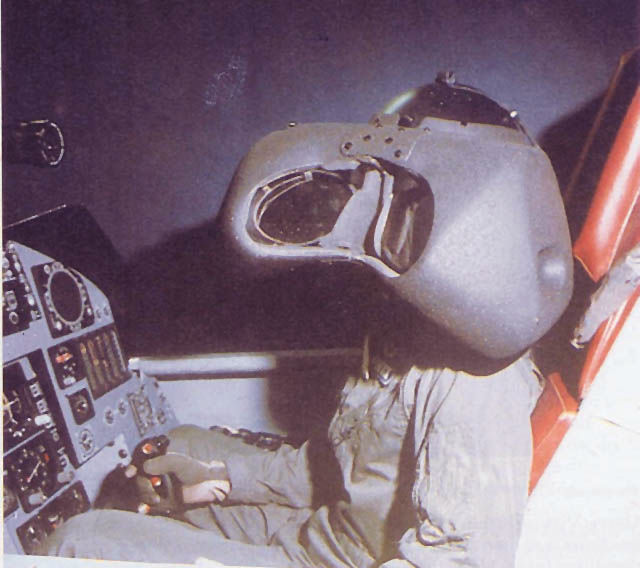 1982: Thomas Furness  à développé  le prototype de casque VCASS (Visually-Coupled Airborne Systems Simulator) appelé « Darth vader »
Visiocasque
La réalité virtuelle
1. Historique
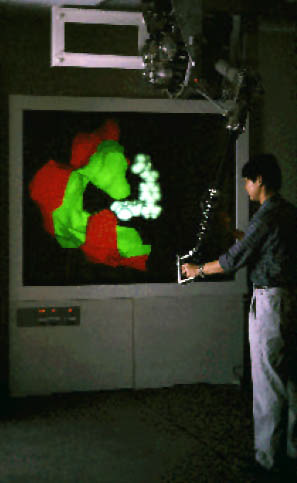 1978 : Frederick Brooks initiateur du concept d’Haptic Display, lance le programme de recherche GROPE destiné aux applications en modélisation moléculaire.
La réalité virtuelle
2. Interaction & immersion
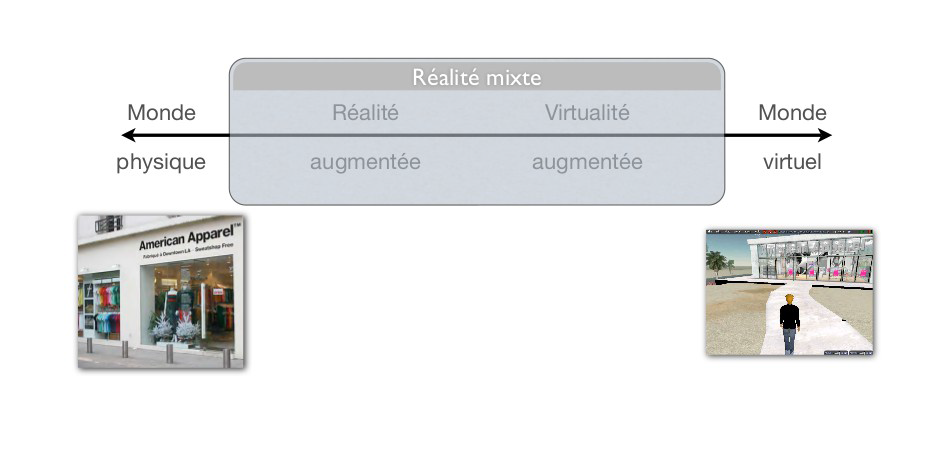 La réalité virtuelle
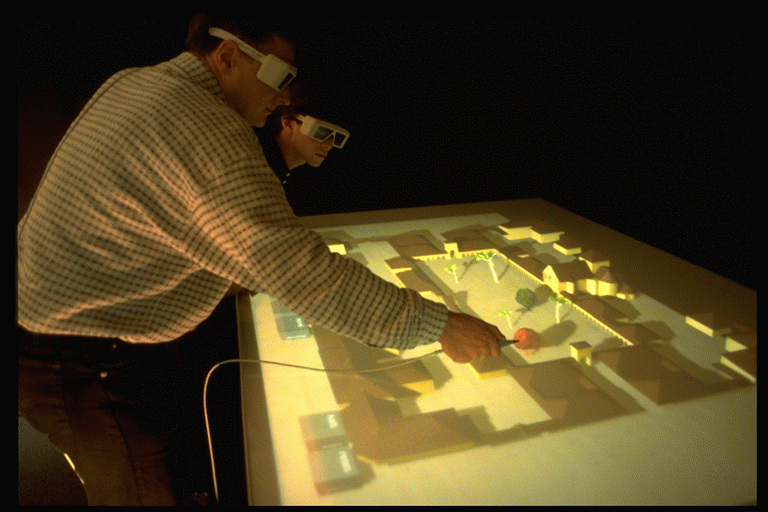 3. La réalité artificielle
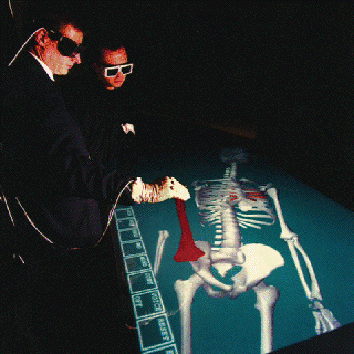 Responsive workbench
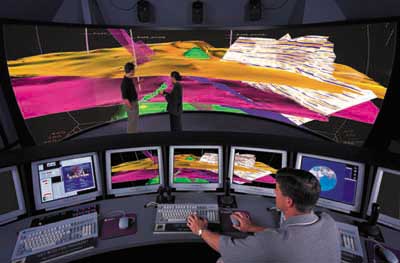 Reality center
La réalité virtuelle
4. Téléprésence
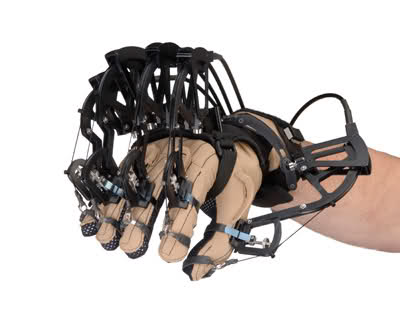 Gant de données
La réalité augmentée
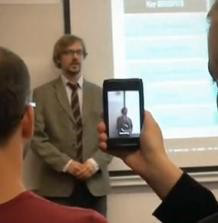 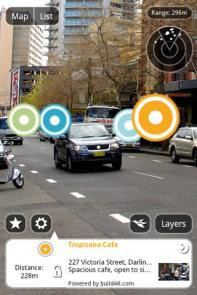 Reconnaissance de visage
Géo-localisation
La réalité virtuelle  & augmentée
Santé
La réalité virtuelle  & augmentée
Publicité
La réalité virtuelle  & augmentée
Handicap
La réalité virtuelle  & augmentée
Jeux vidéos
Les animaux de futur
Conclusion
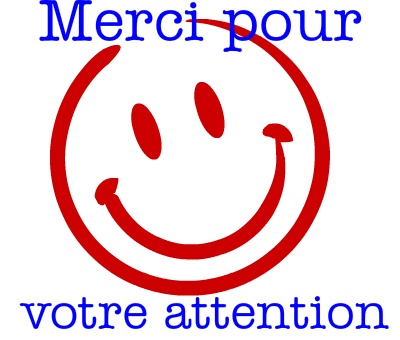 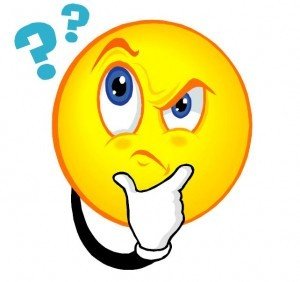